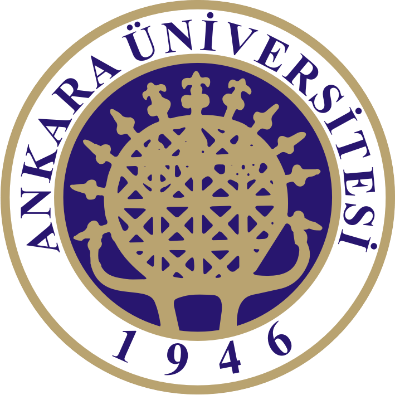 801300715960 
NÜKLEİK ASİT
METABOLİZMASI-I
GENLER VE KROMOZOMLAR
Prof. Dr. Emel EMREGÜL
Ankara Üniversitesi
Kimya Bölümü
***Slaytlarda anlatılan konular sadece özettir. 
*** Detaylı anlatımlar derste yapılacaktır. 
*** Gerekli olduğu durumlarda önerilen kaynaklardan faydalanabilirsiniz.
Kromozomal Unsurlar
Hücre DNA'sı hücrenin yaşamsal işlevlerine yardımcı olabilecek genleri ve genler arası bölgeleri içermektedir. 

Ökaryotik hücrelerdeki gibi daha karmaşık genomlar, yüksek düzeyde kromozomal organizasyona gereksinim duyar ve bu durum kromozomun yapısal özelliklerine yansır.
DNA’nın Büyüklüğü ve DNA Dizi Yapısı
Mitokondri DNA (mtDNA) molekülleri, çekirdekteki kromozomlardan çok daha küçüktür. 
Kloroplast DNA'sı (kpDNA) 
     - dairesel çift sarmal olarak bulunur ve 
     - büyüklüğü 120, 000-160, 000 baz çifti arasında değişmektedir.
DNA'nın Süperkıvrımlaşması

Hücre DNA'ları sıkıca paketlenmiştir. Süperkıvrımlaşma kangal şeklinde kıvrımlaşma (kıvrımın kıvrımlaşması) demektir. Örneğin, bir telefon kordonu tipik bir kıvrımlı teldir. Telefon ve alıcı arasındaki tel kısmı çoğunlukla bir veya daha fazla süper katlanma içerir.

DNA, her iki sarmalın bir eksen çevresinde kıvrıldığı çift sarmal şekilli bir kangaldır. Eksenin kendi üzerinde daha ileri düzeydeki kıvrılması, süperkıvrılmaya neden olur .
Yapılan çalışmalar süperkıvrımlaşmanın 
     -  DNA'nın üçüncül yapısının aslında varolan bir özelliği olduğunu,  
      -     tüm hücre DNA'larında oluştuğunu ve 
      - her bir hücre tarafından çok iyi düzenlendiğini göstermektedir. 

DNAnın super kıvrımlaşması kıvrım azaldığında oluyorsa buna negatif süperkıvrımlaşma denir. 
DNAnın super kıvrımlaşması kıvrım arttığında oluyorsa buna pozitif negatif süperkıvrımlaşma denir. Bunlar birbirinin ayna görünümüdür. 
DNA'nın az kıvrılması, gerekli sarmal ayrılmasının sürdürülmesine yardım etmektedir

Kural olarak, artı şekiller palindromik dizilerde oluşabilmektedir. 

TTAGCACGTGCTAA
AATCGTGCACGATT